The Lord’s Call To Discipleship -  Mark 8:24-28
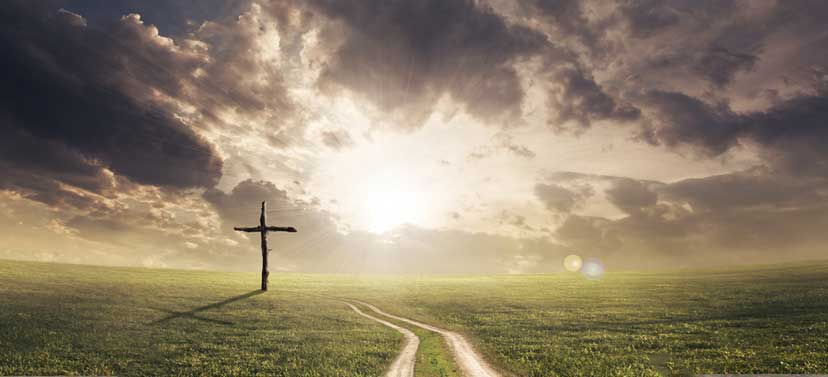 1. The Call is Universal
“Whoever”
Acts 10:34-35; 1 Tim. 2:3-4

“desires to come after Me”
none forced against their will (Matt. 23:37)
2. The Requirements Are Rigid
Deny Ourselves
Matt. 6:24; Luke 22:42; Gal. 2:20

Take Up Our Cross
2 Tim. 3:12

Follow Jesus
His teaching and example – Luke 6:46

Lose Our Life
value the eternal over the temporal
3. The Motivation is Noble
The Lord’s Sake/the Gospel’s Sake
Mark 8:35; John 4:35; Matt. 6:33

Our Eternal Soul
Matt. 27:22; Mark 8:36-37